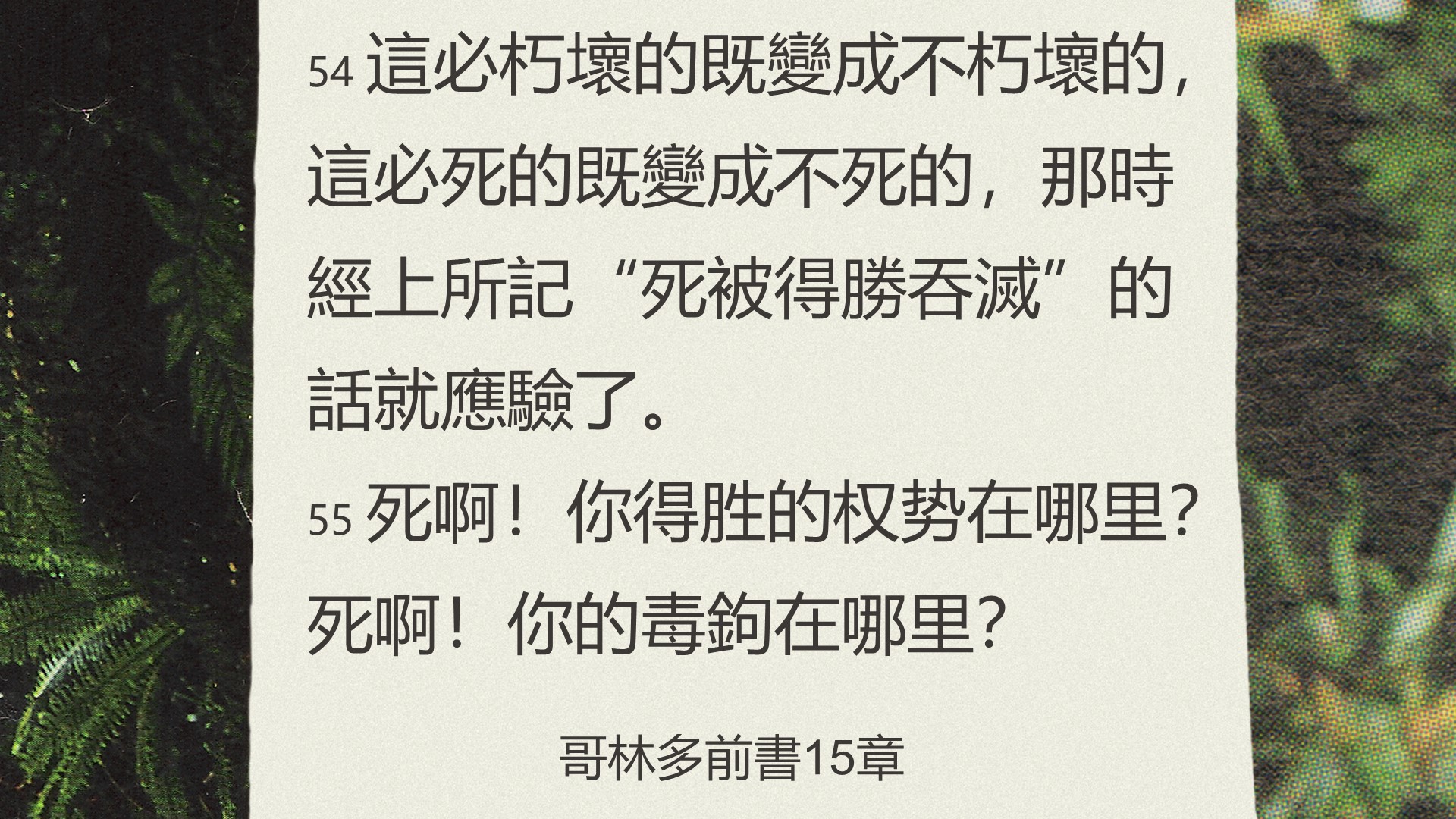 [Speaker Notes: 哥林多前書‬15:54-58]
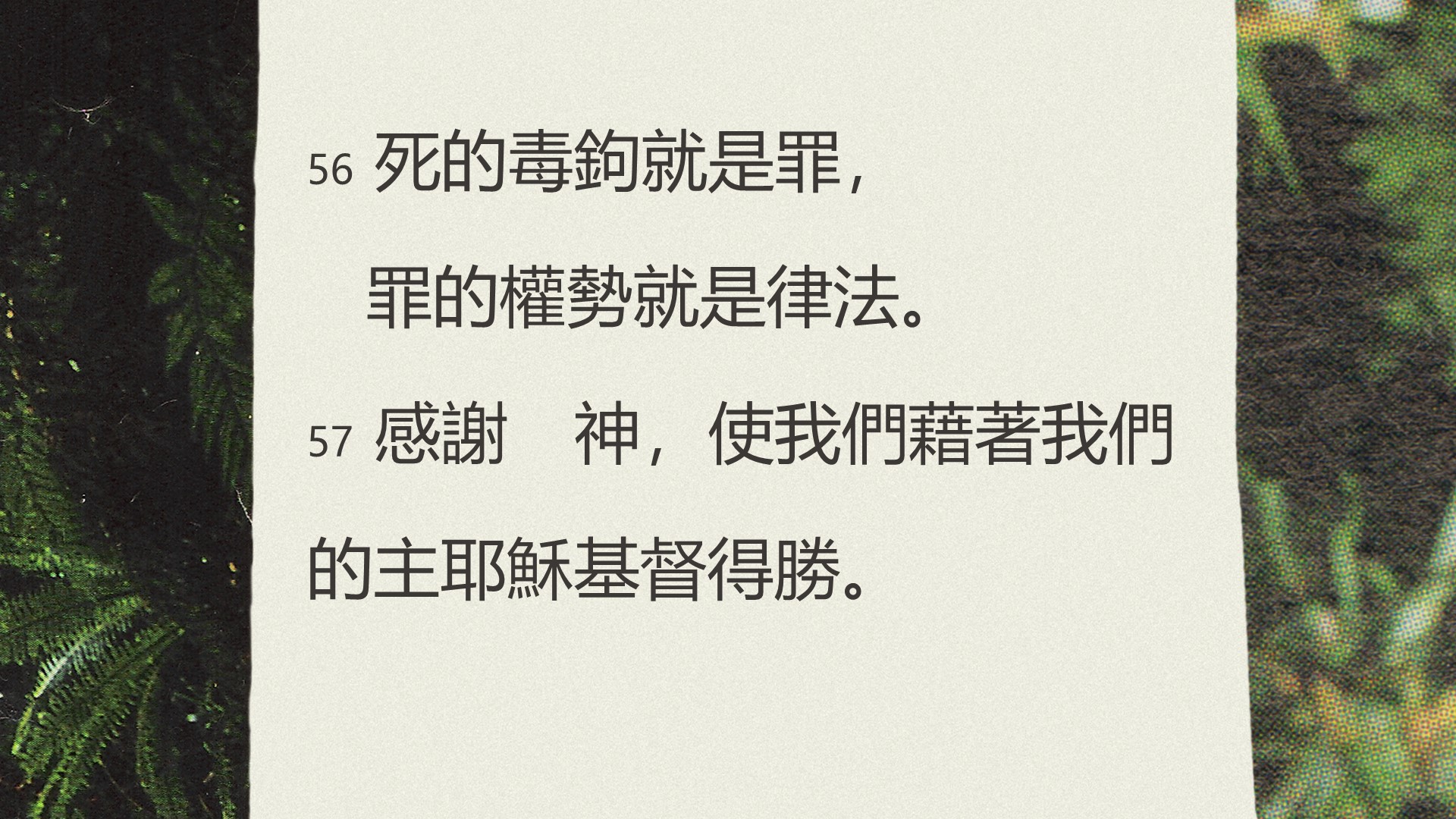 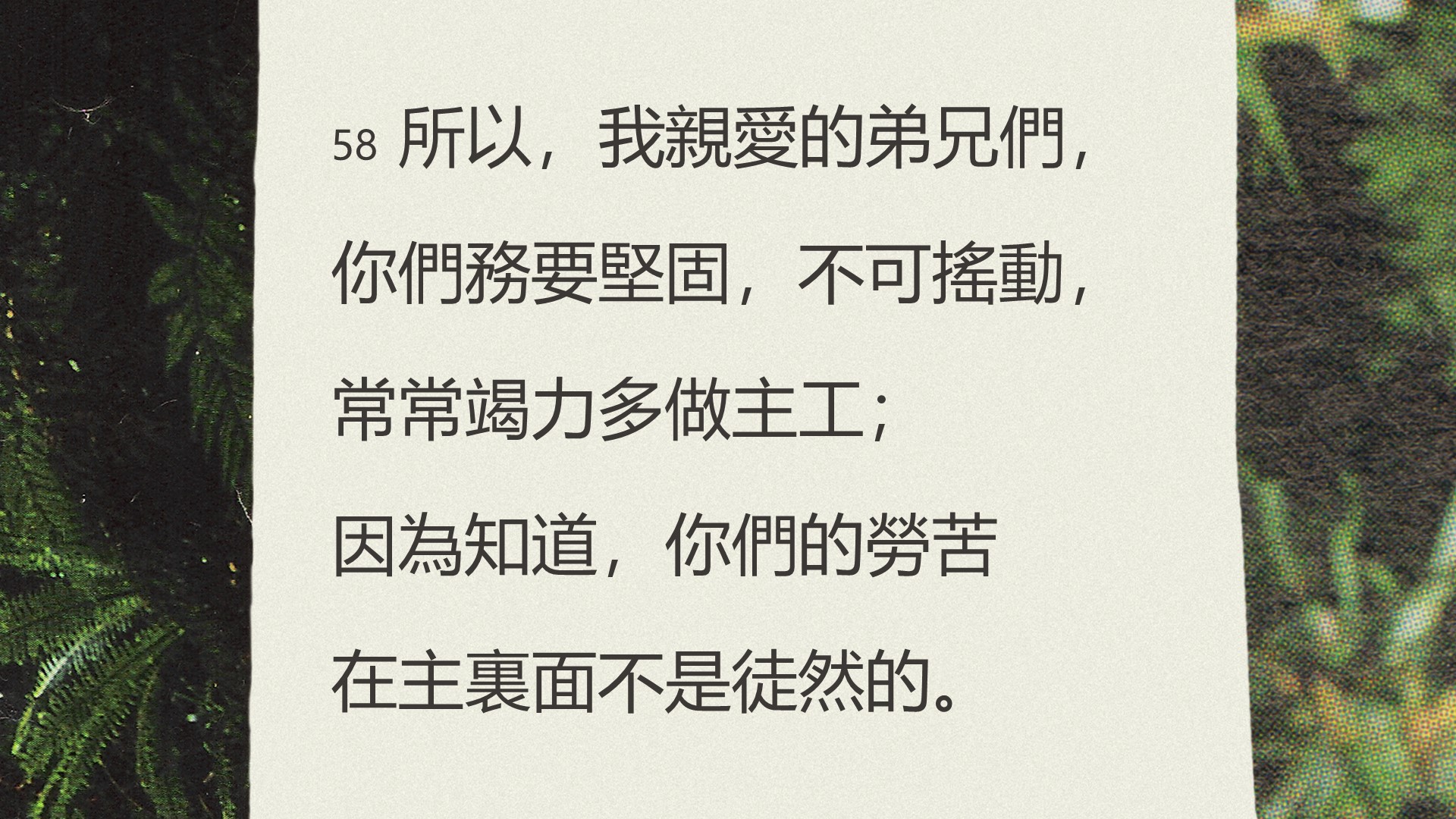 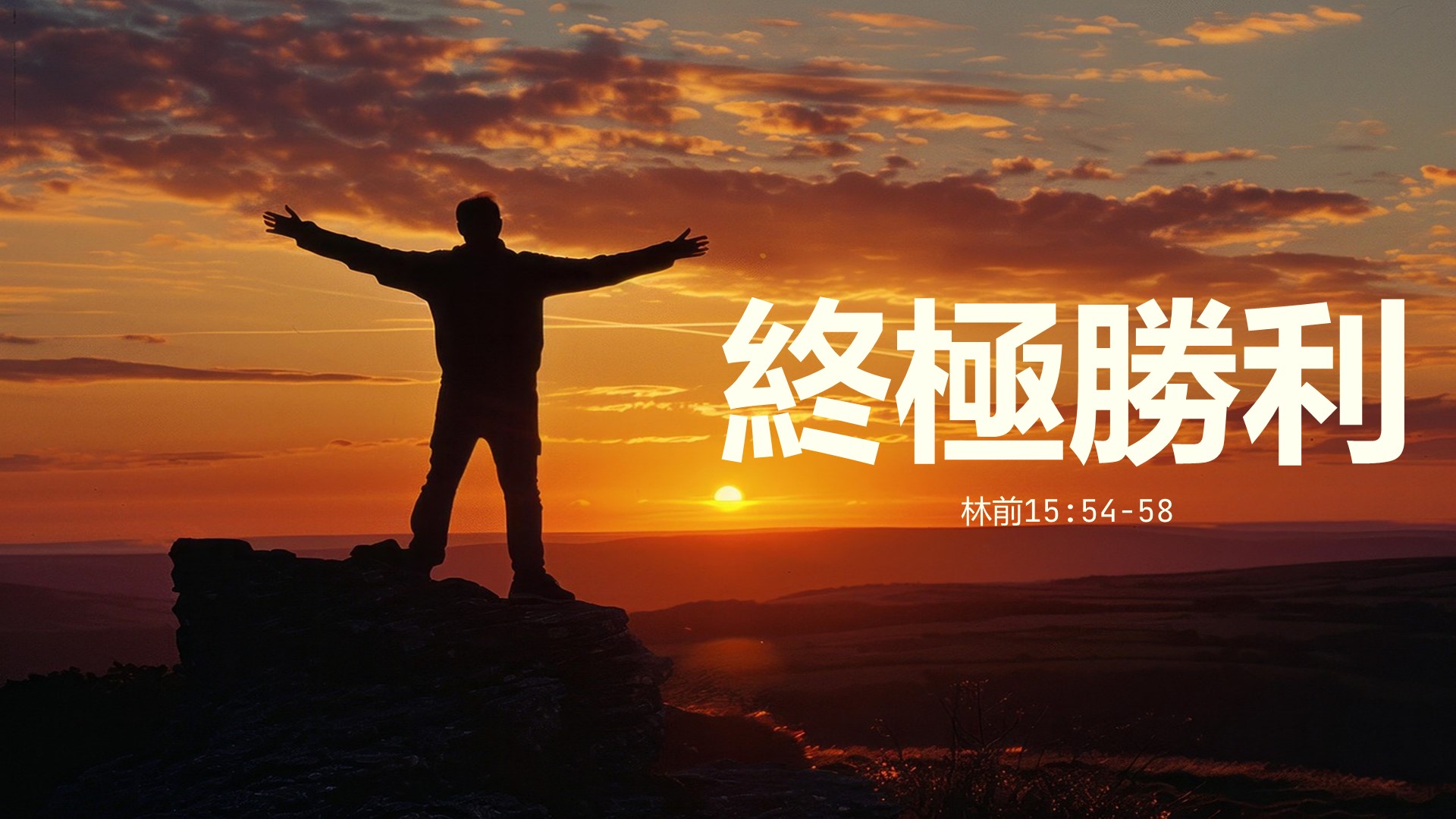 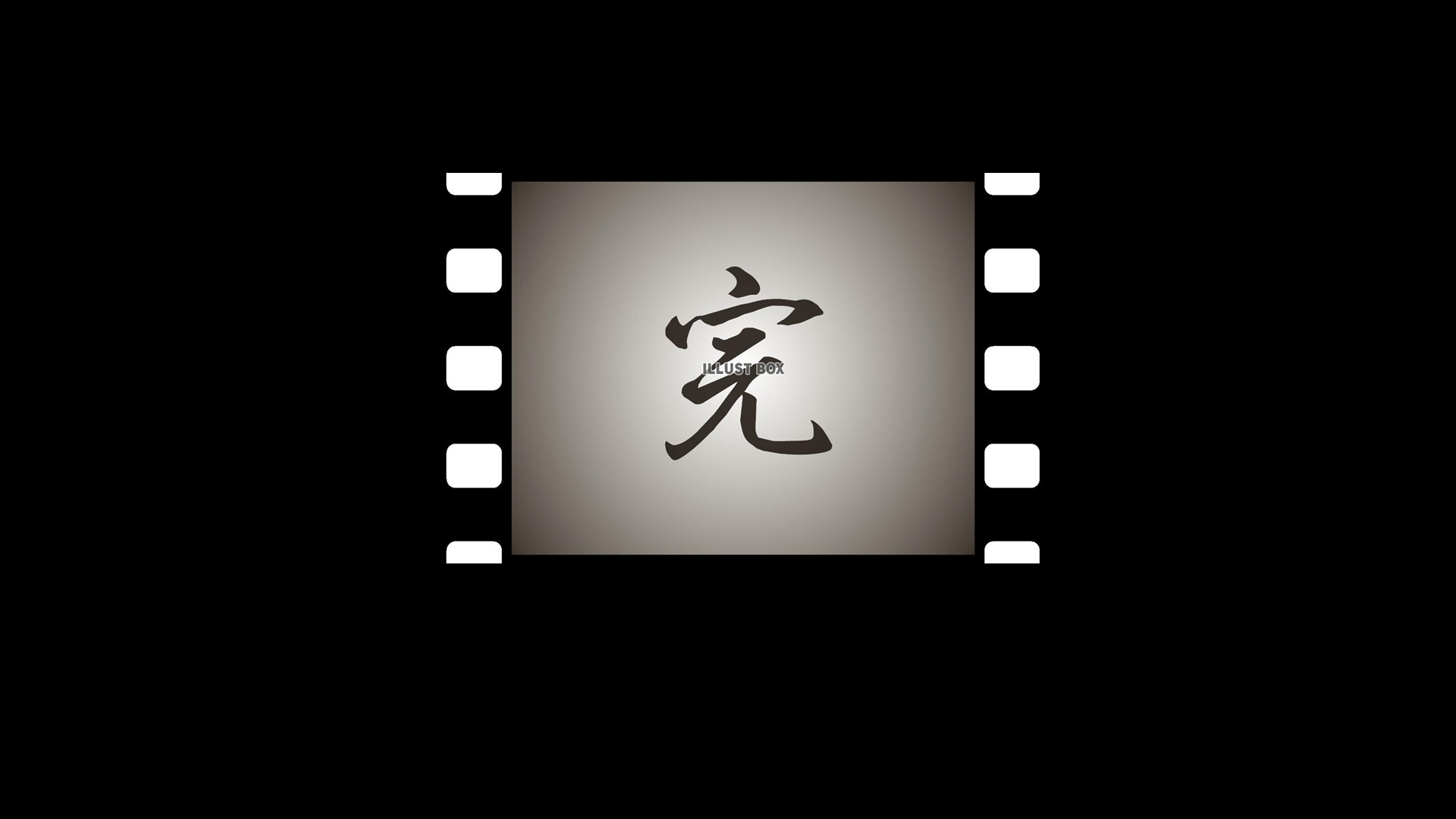 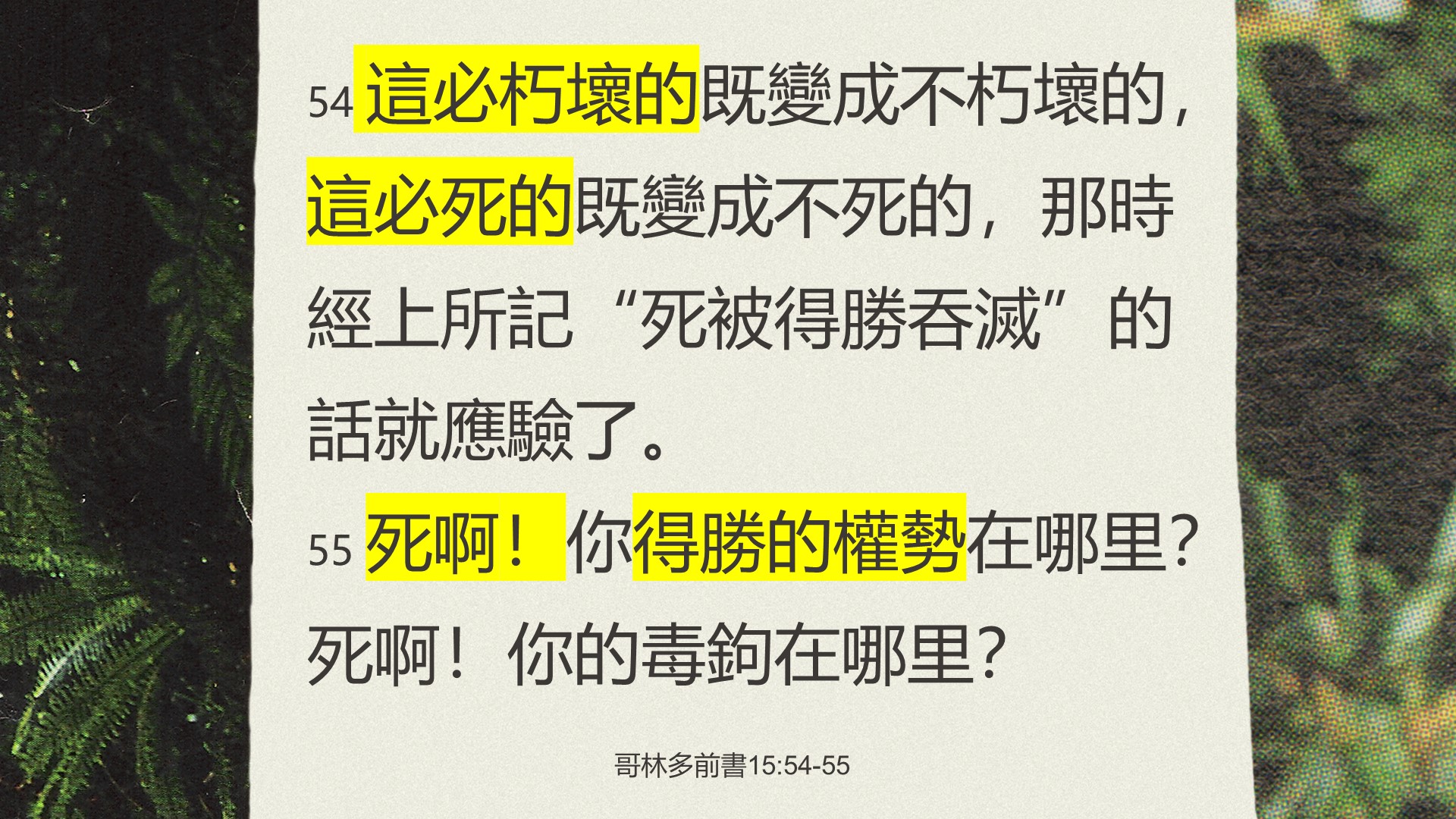 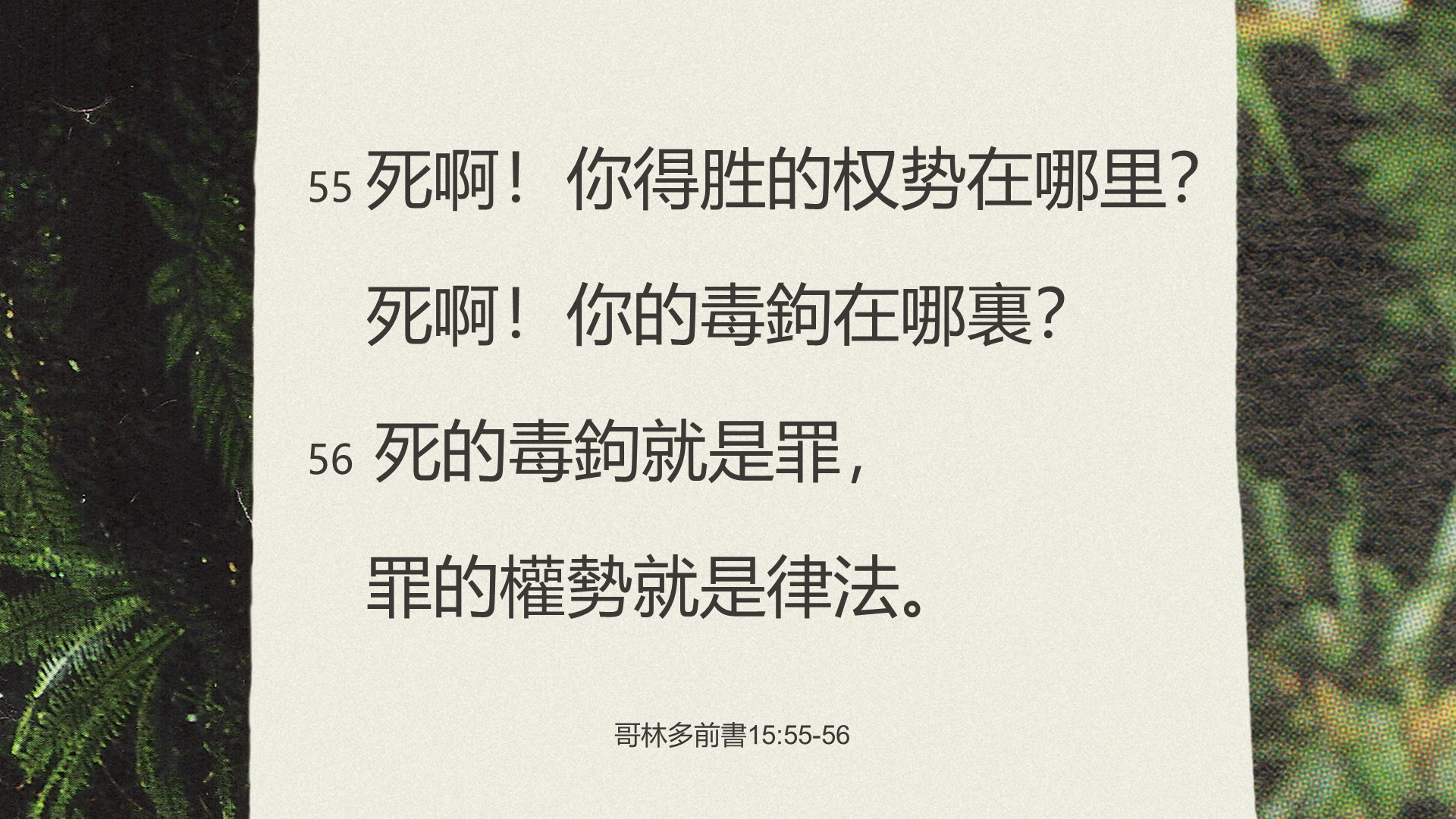 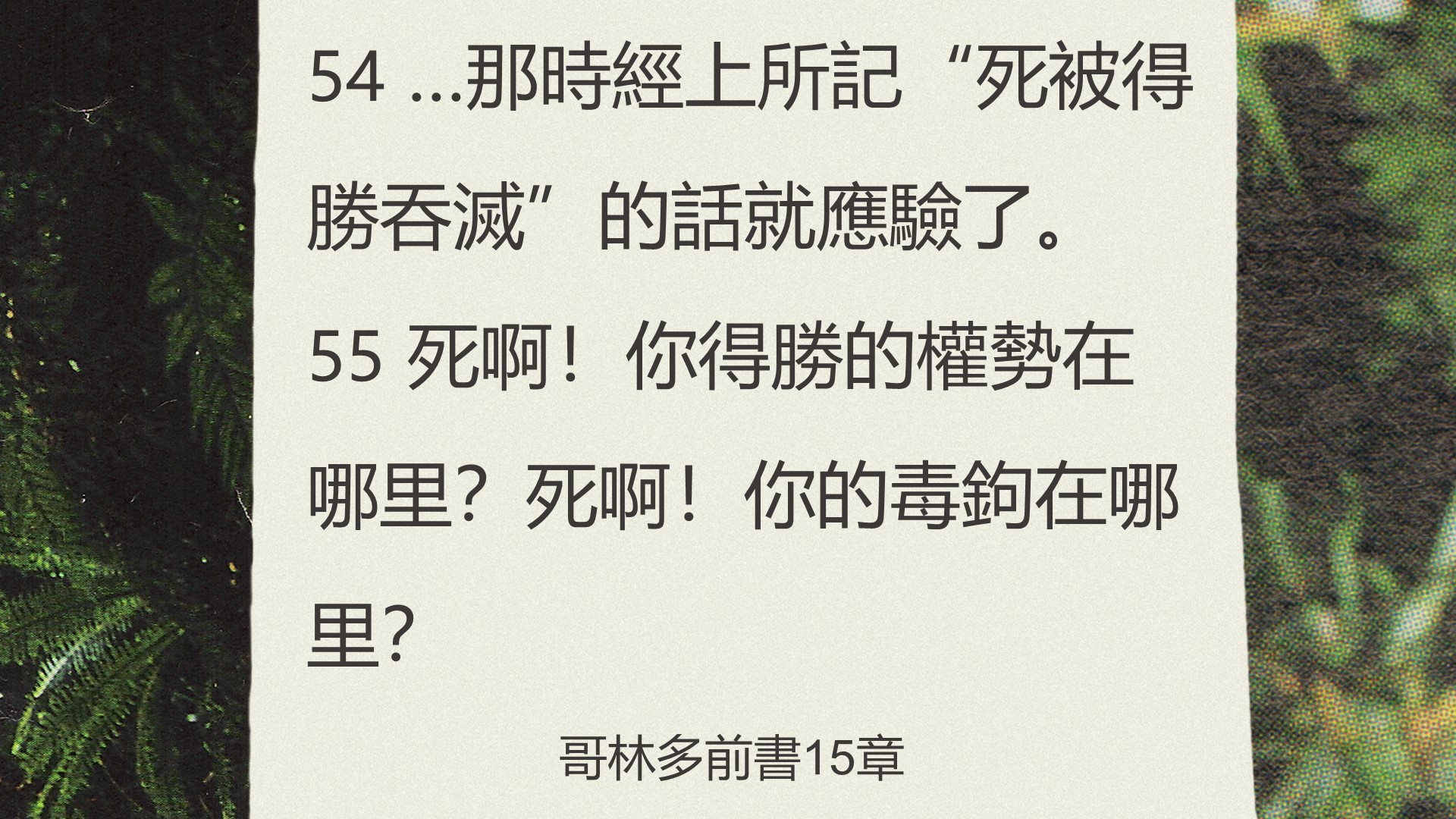 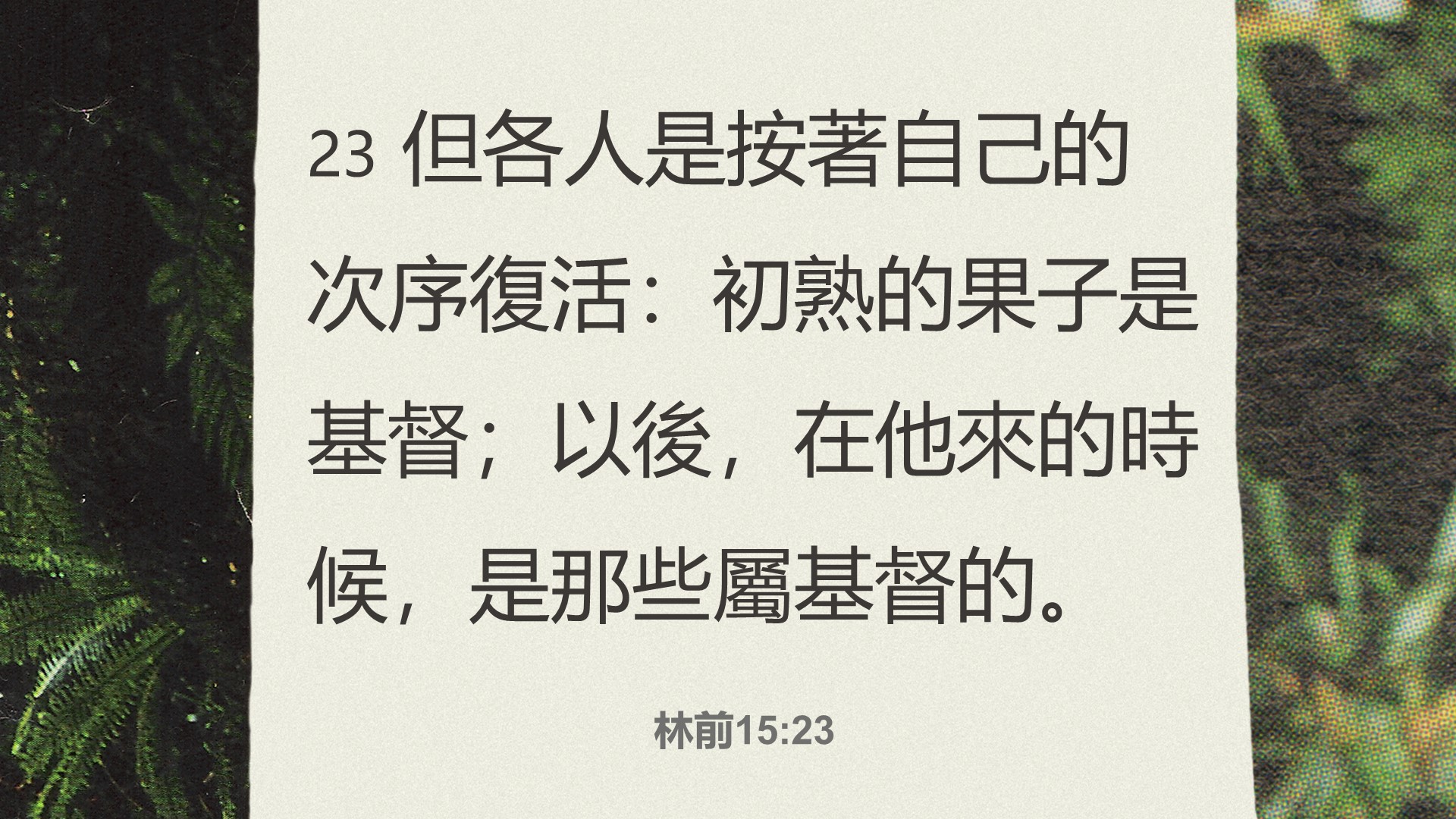 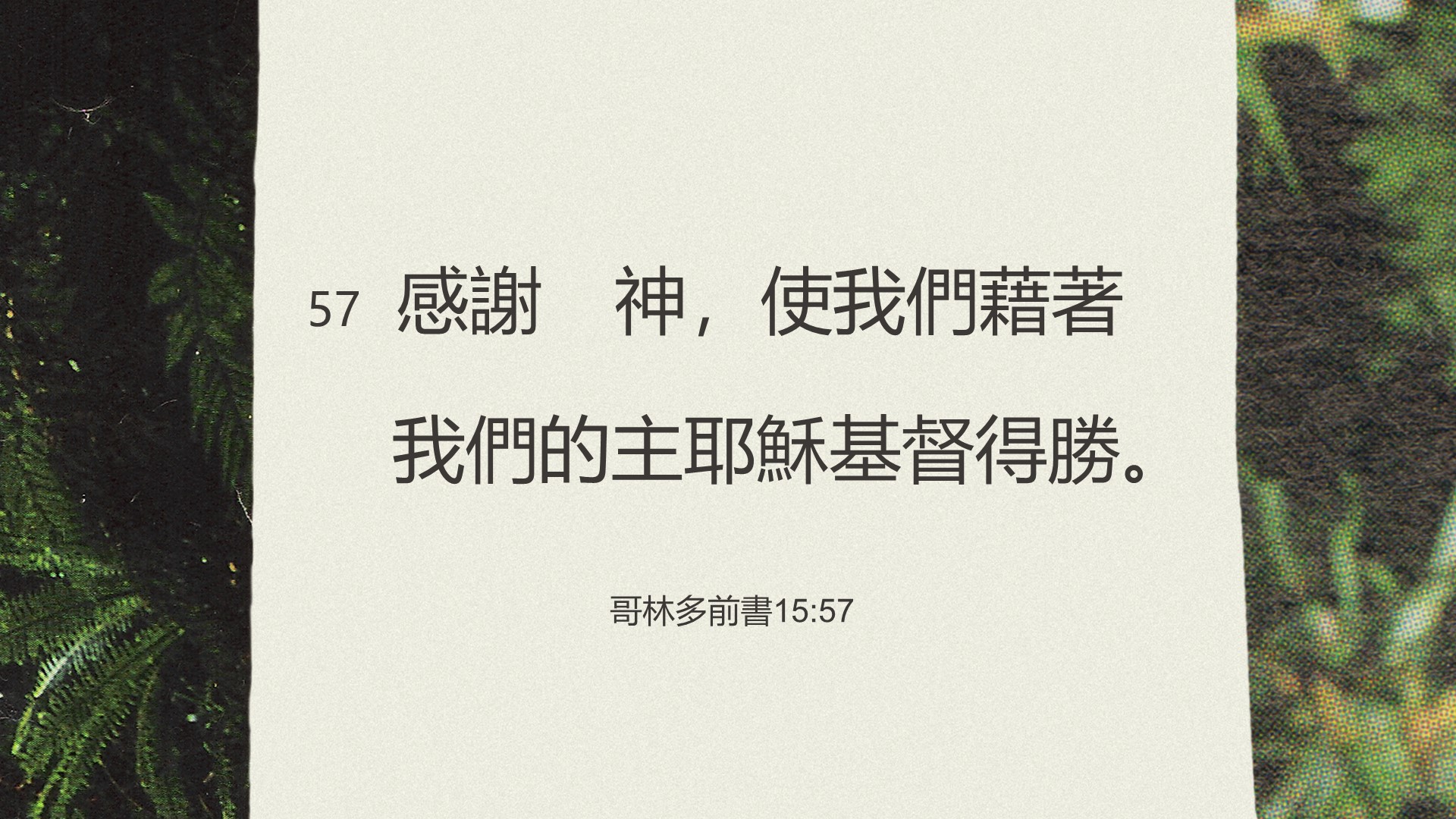 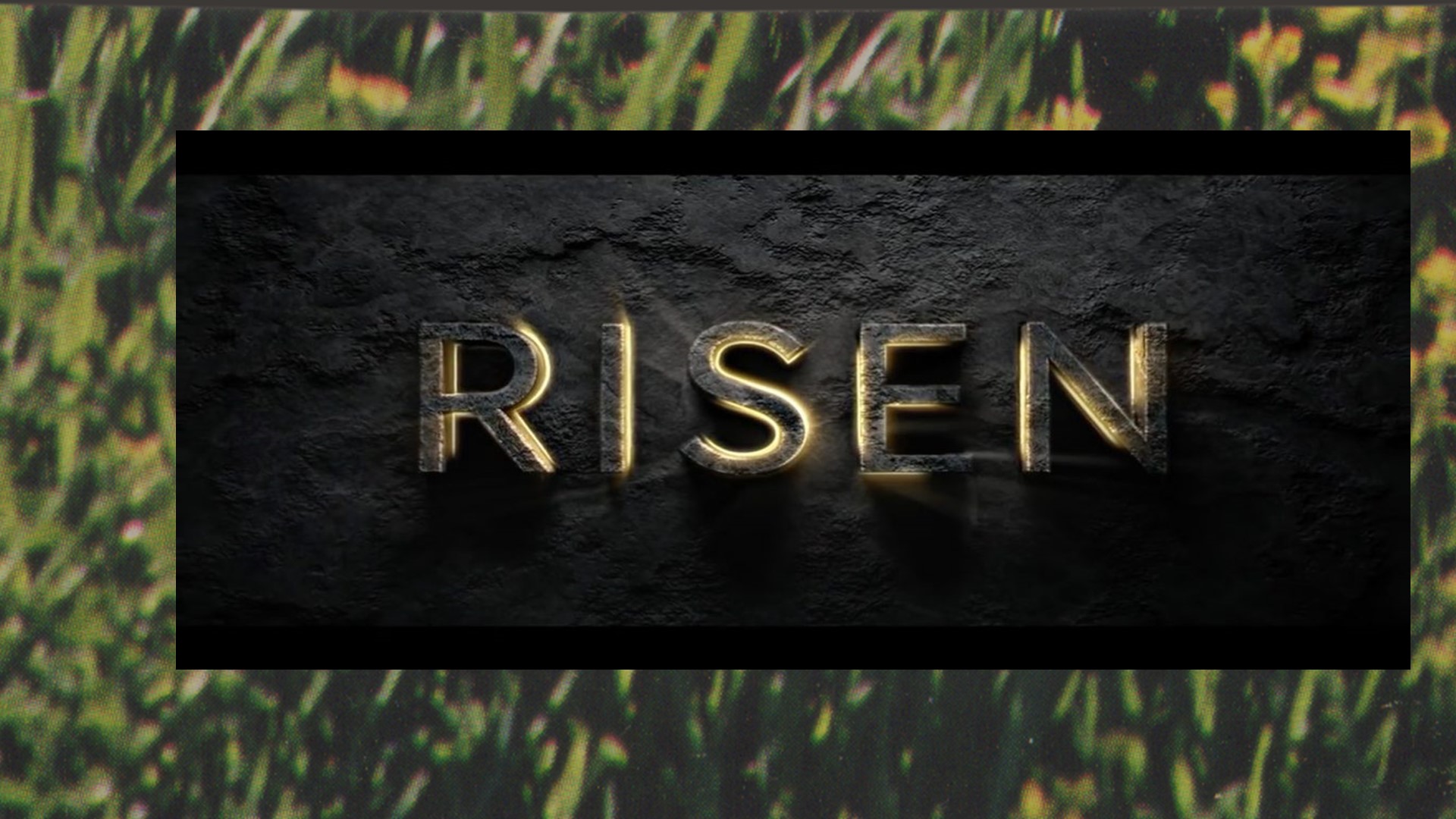 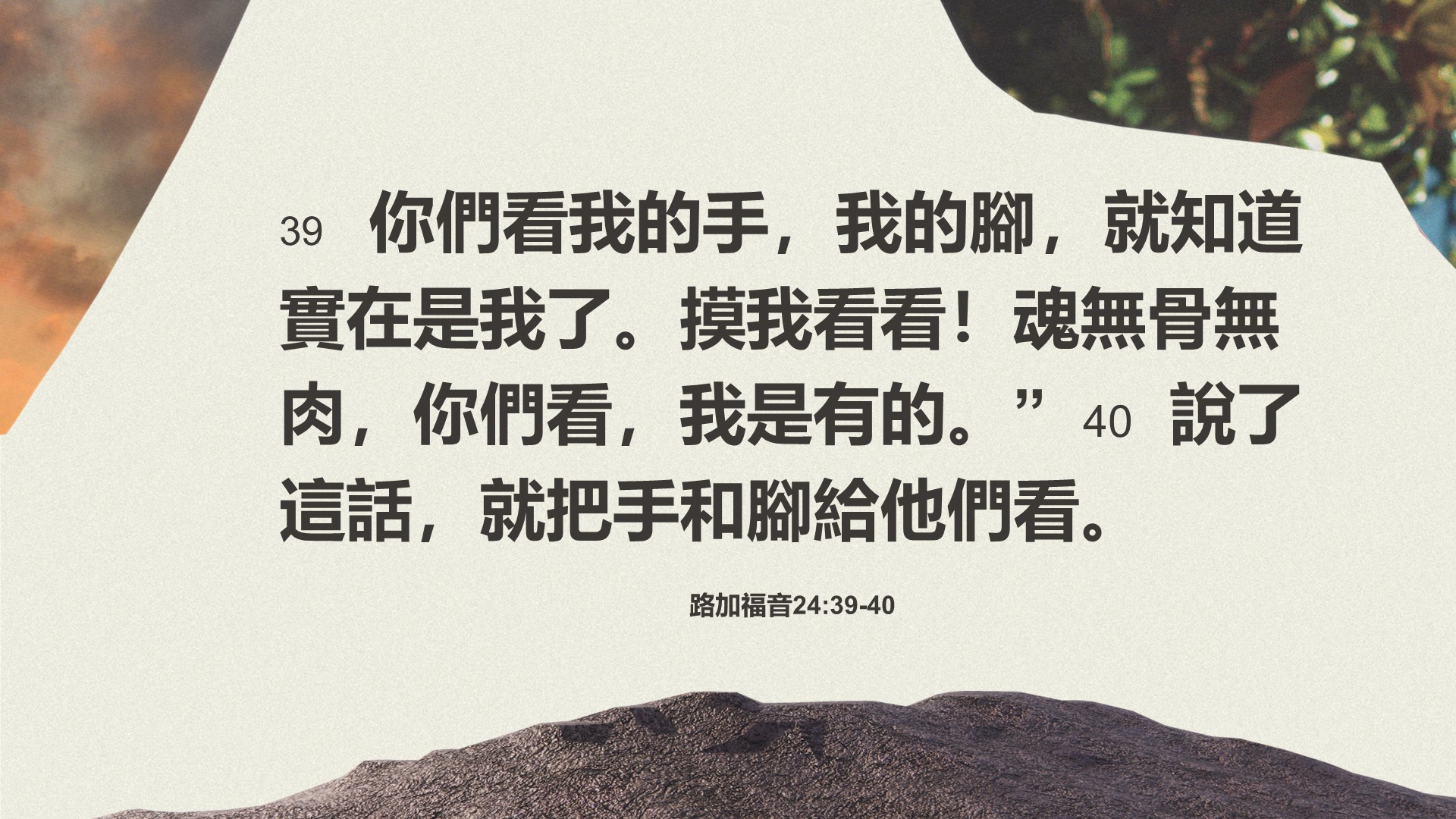 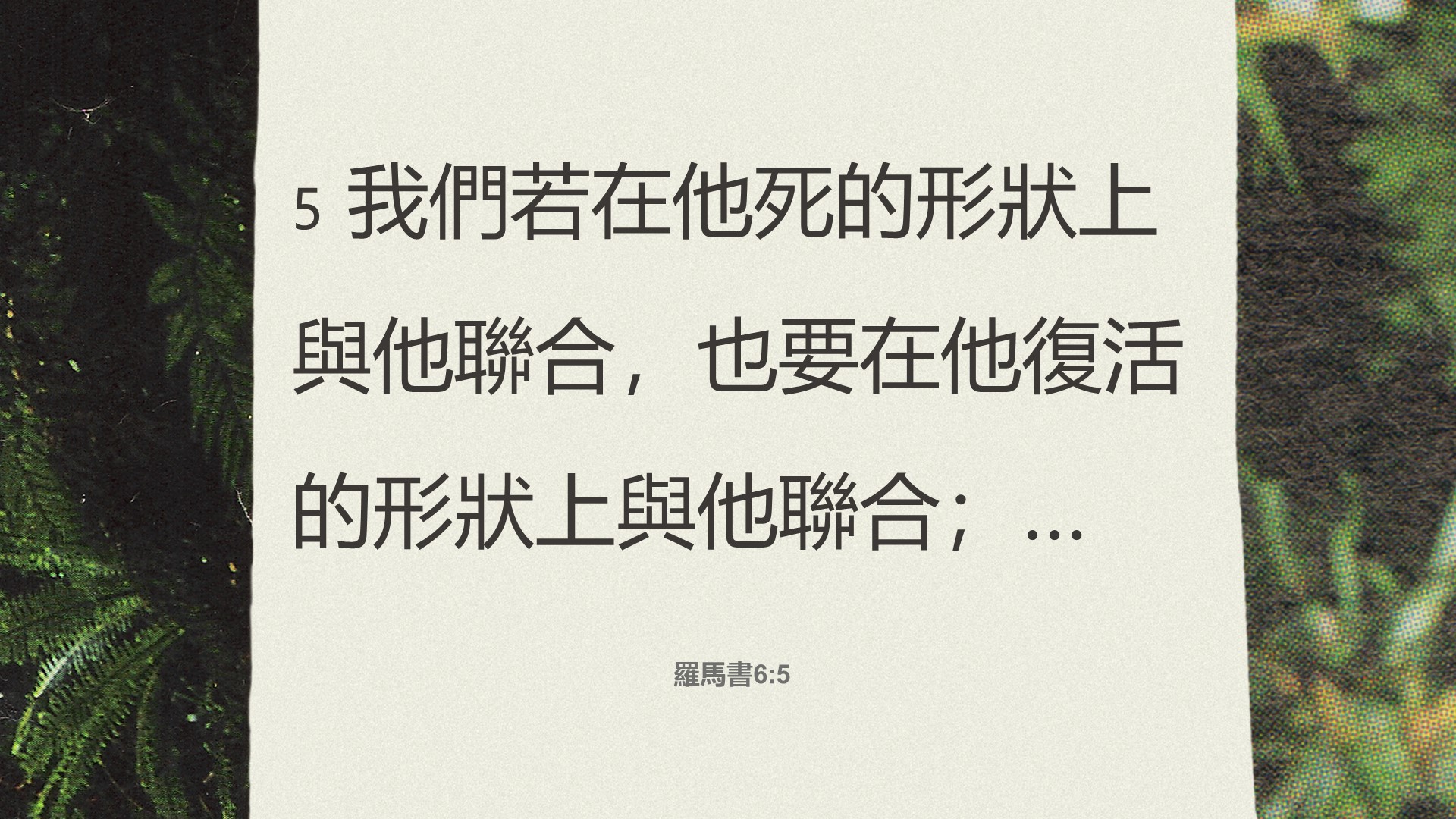 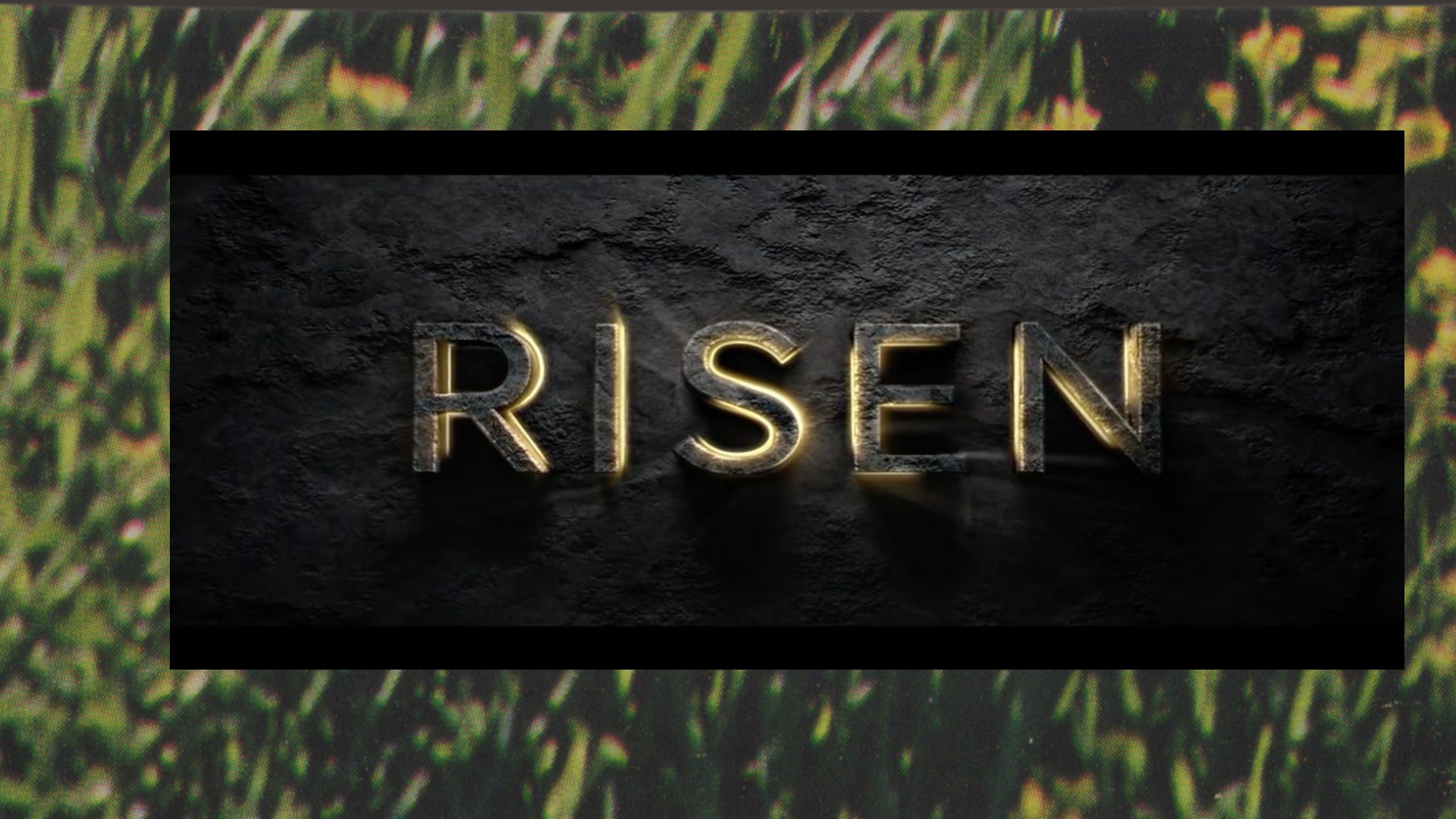 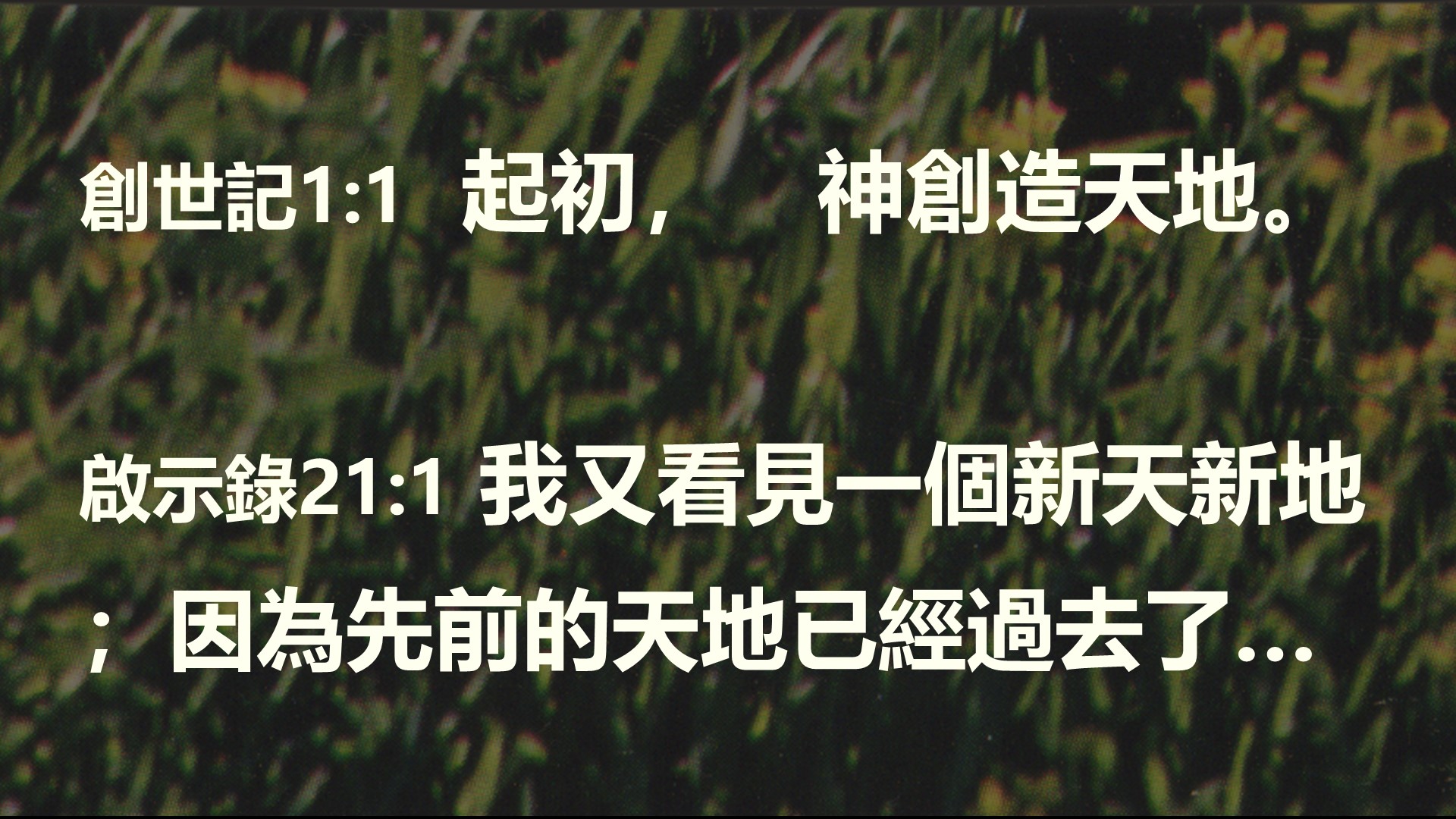 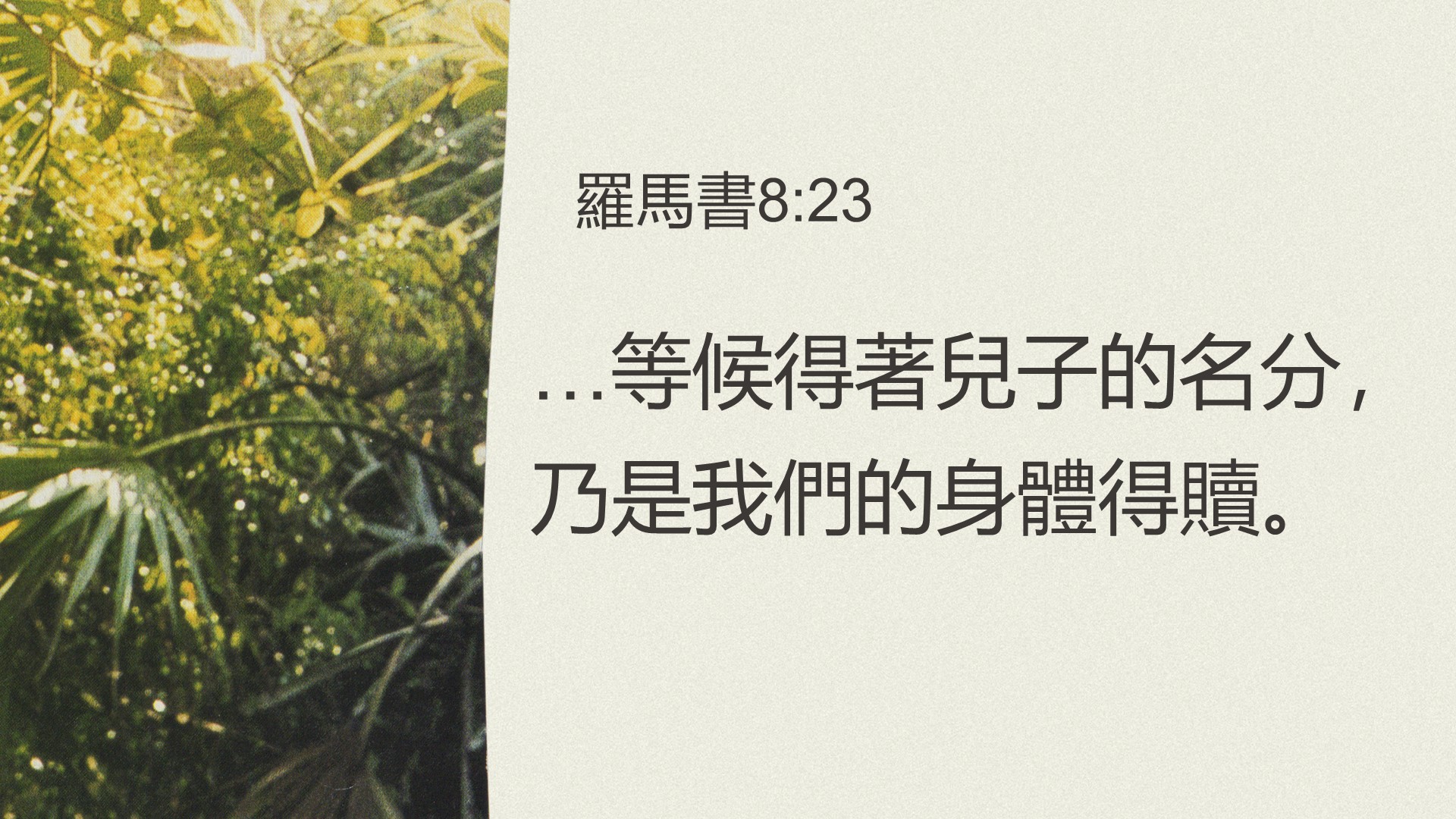 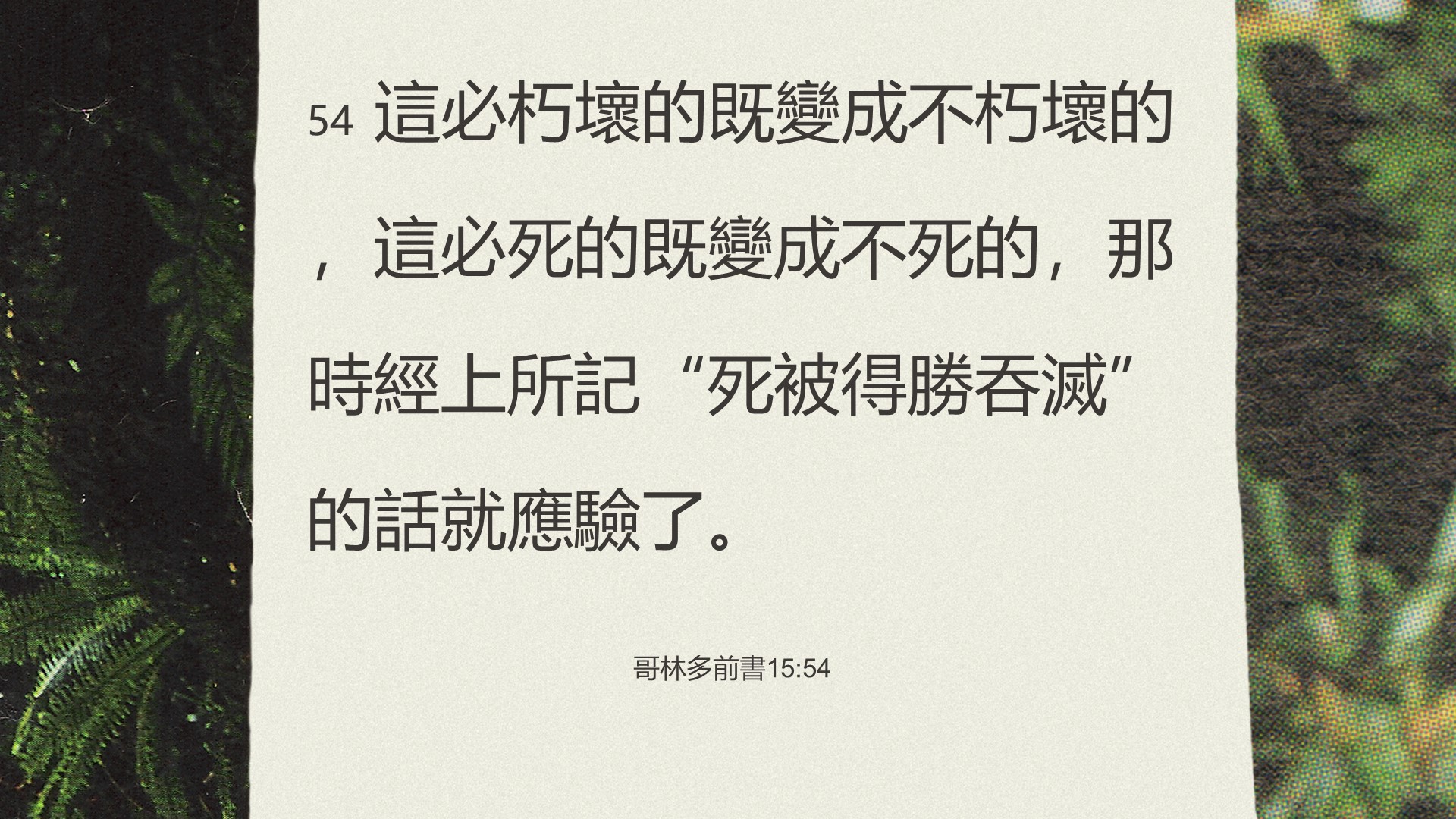 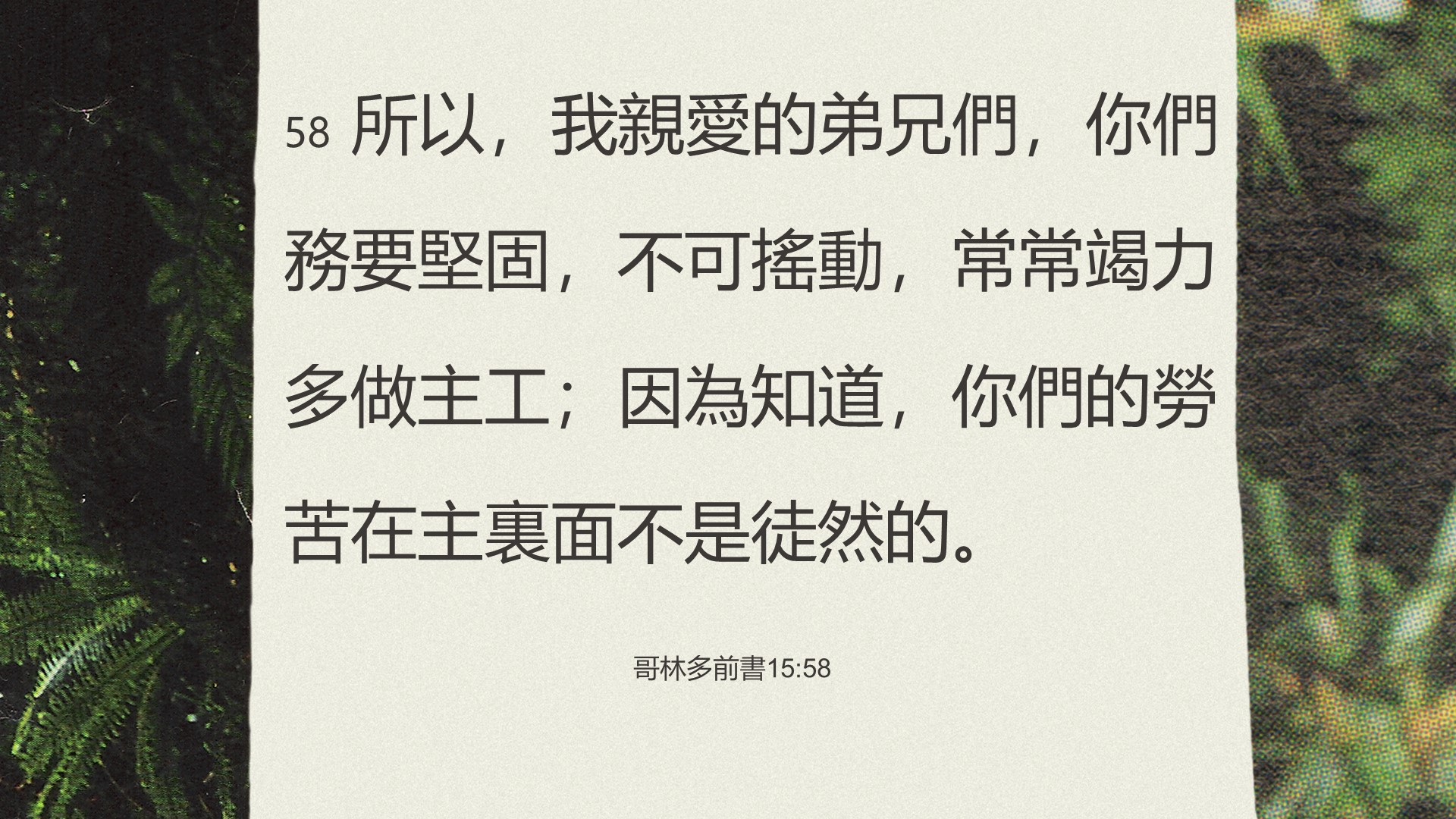 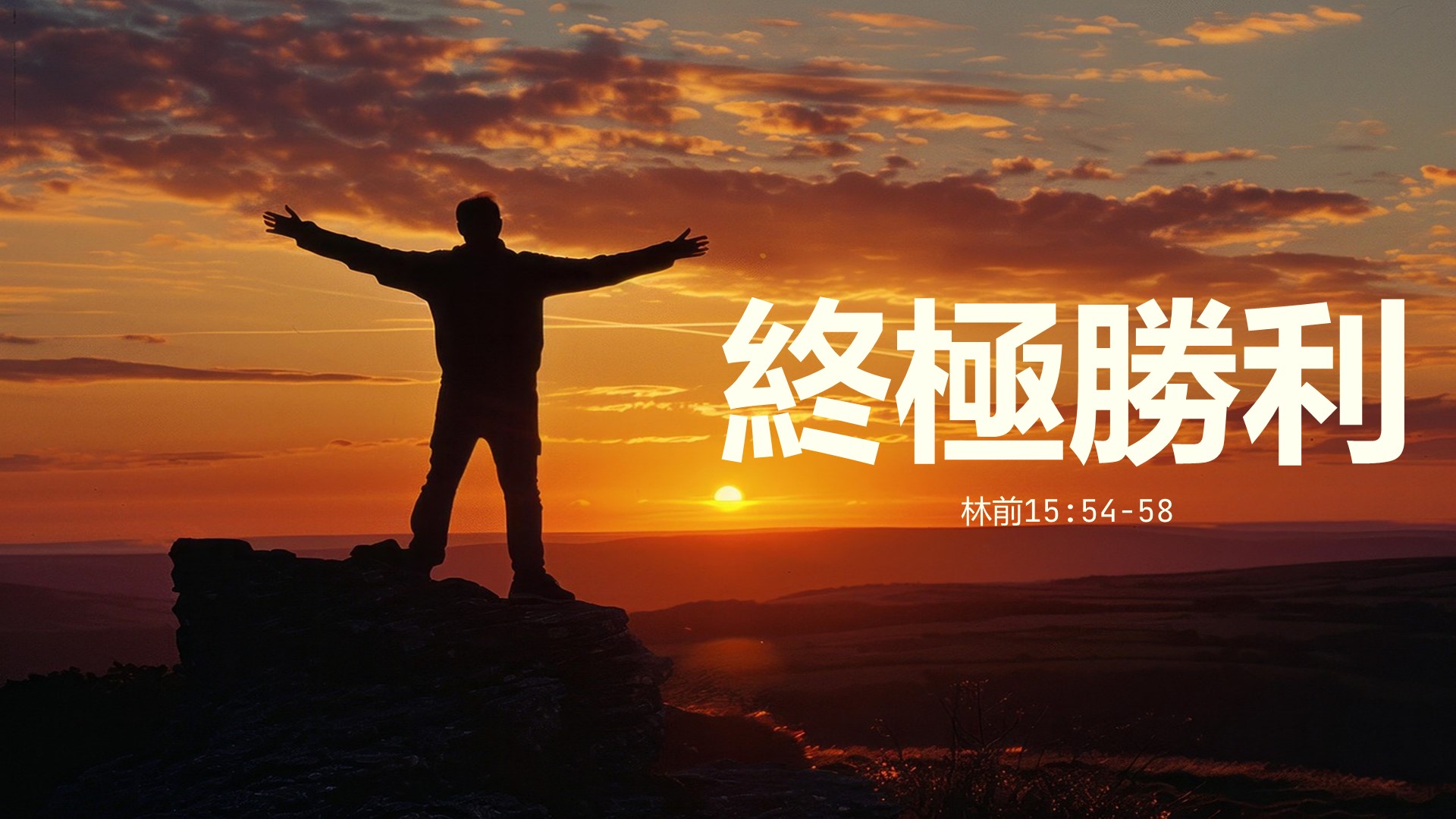 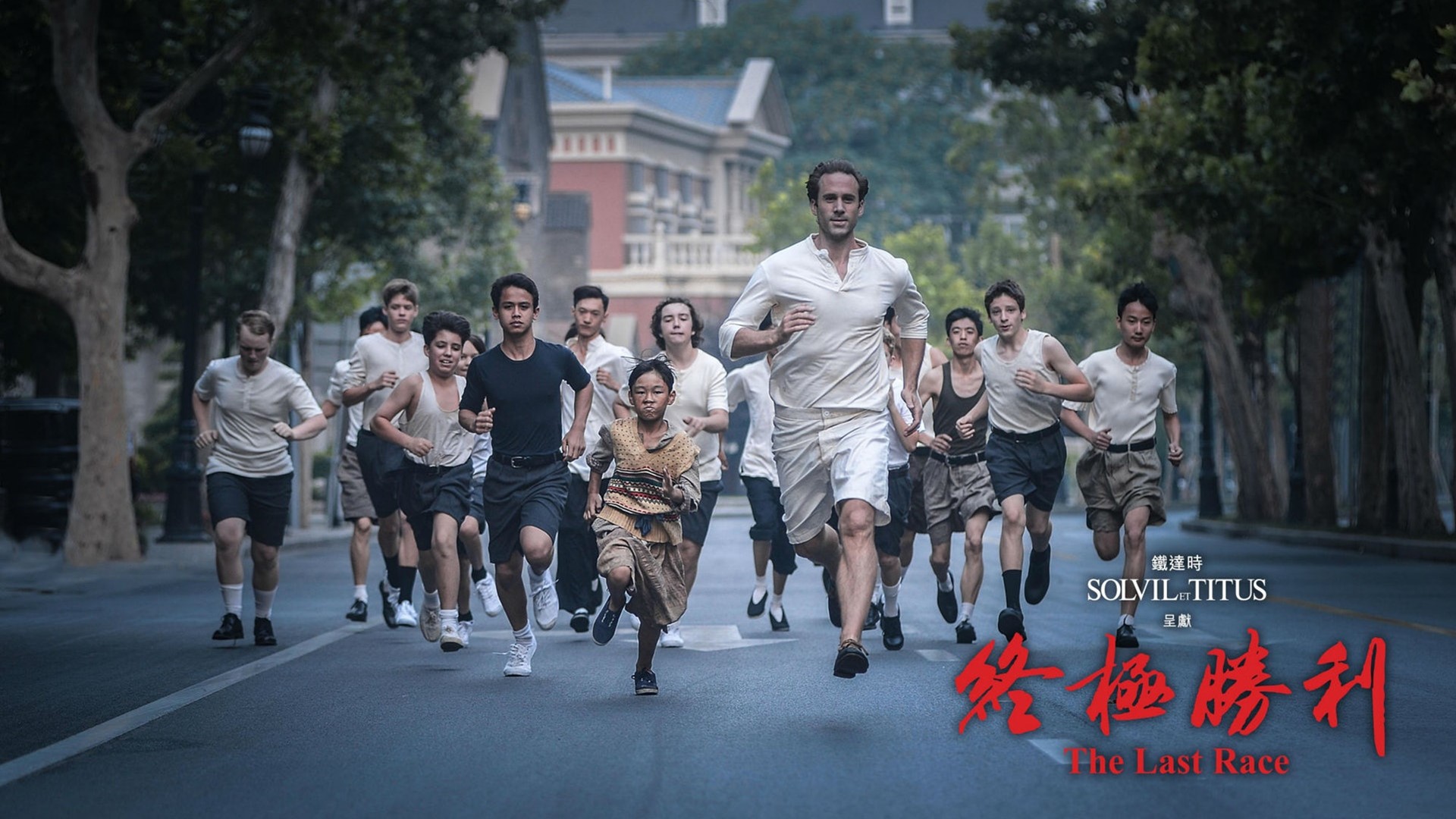 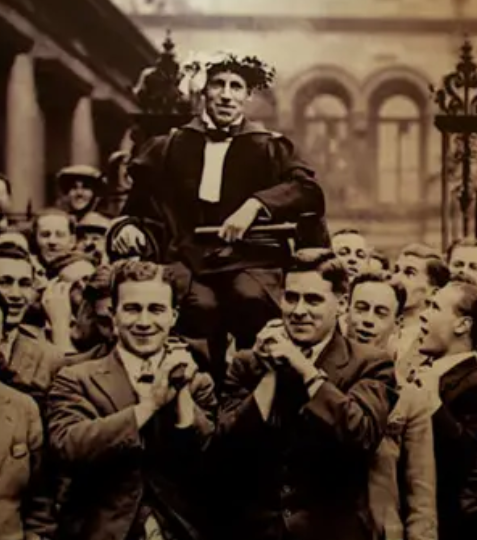 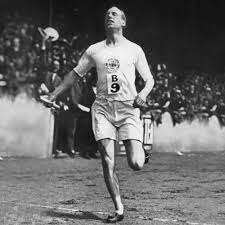 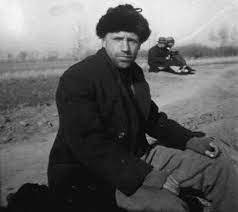 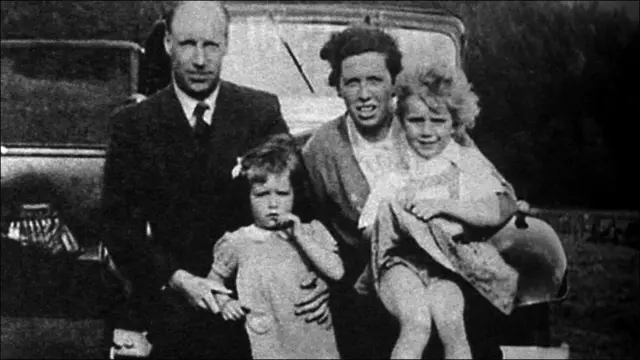 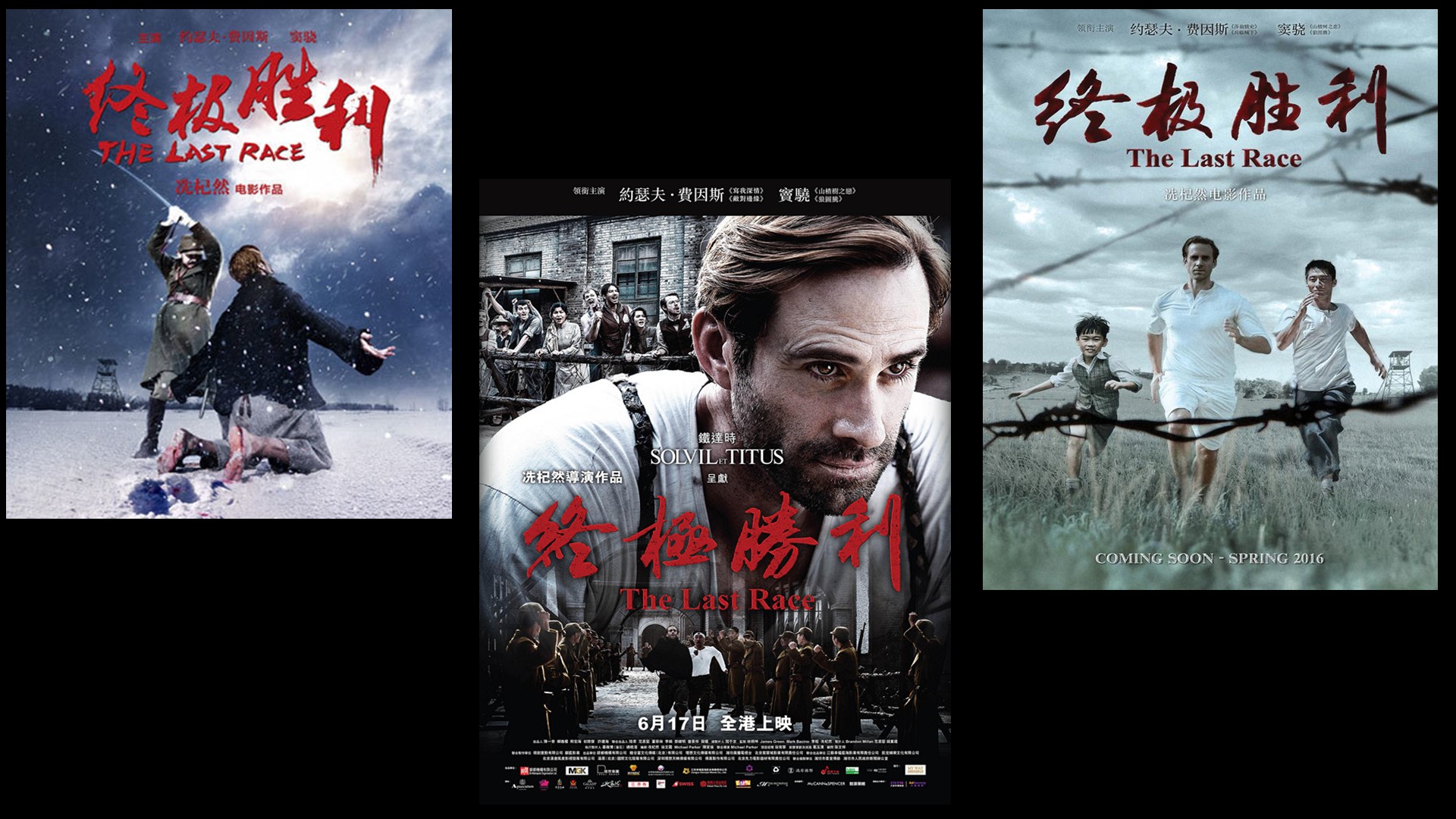 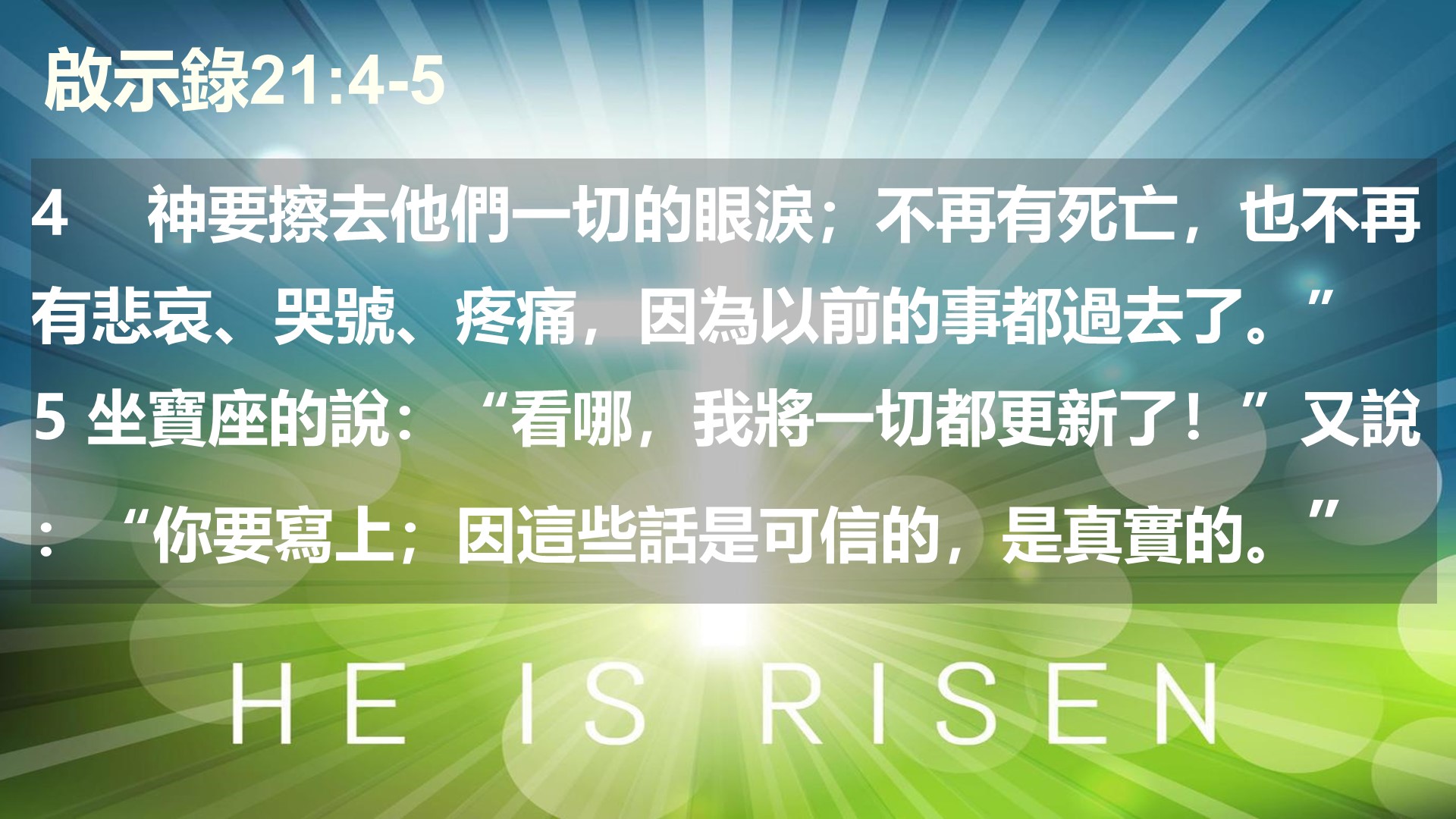